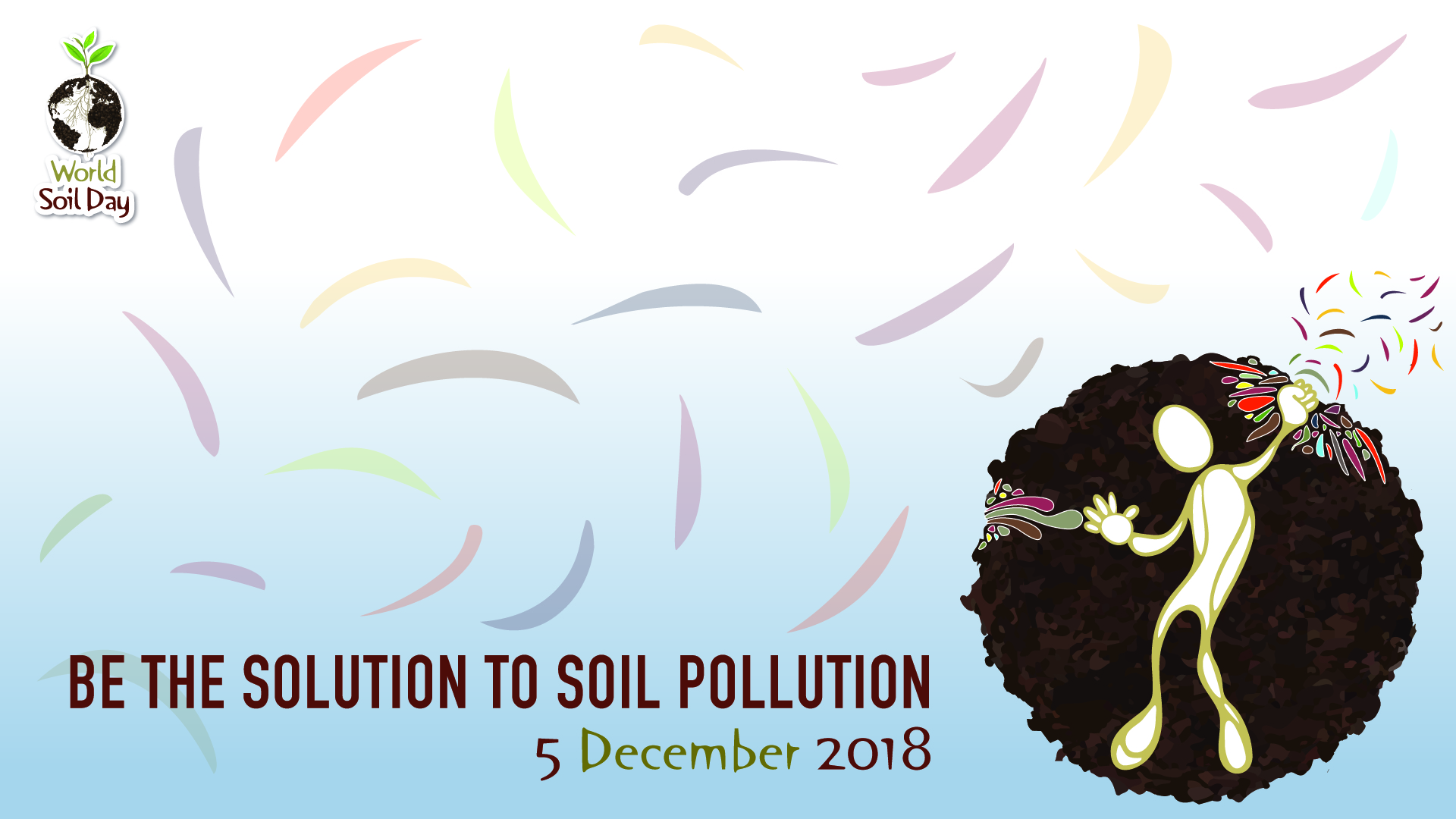 Thank you for your attention